Har du fått varsel om permittering? Klikk inn på nav.no
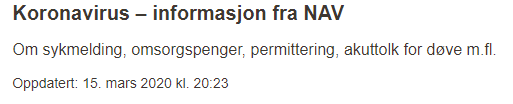 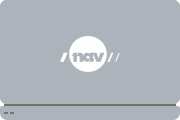 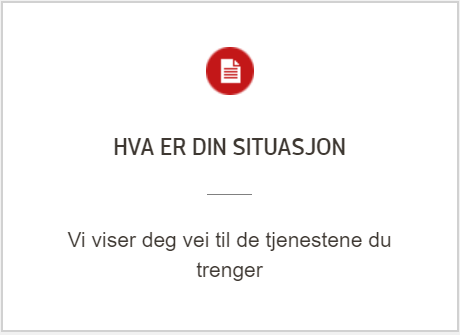 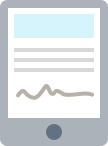 Steg 1  
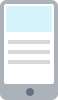 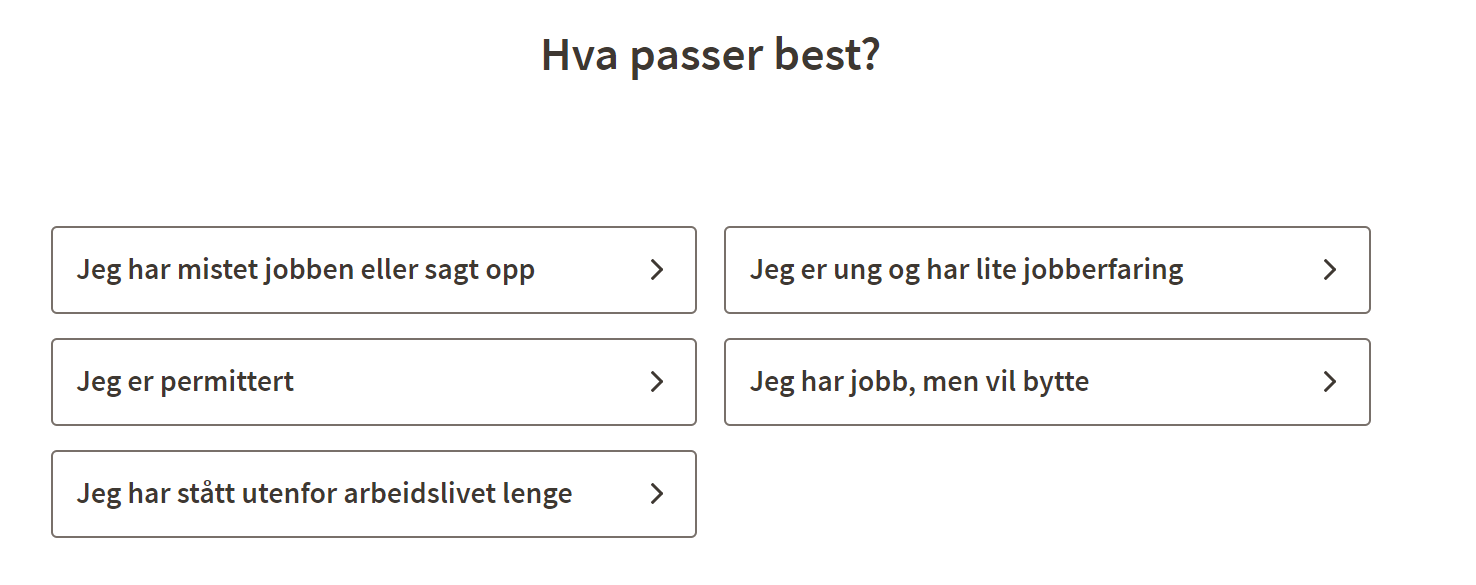 Steg 2  
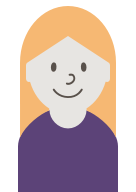 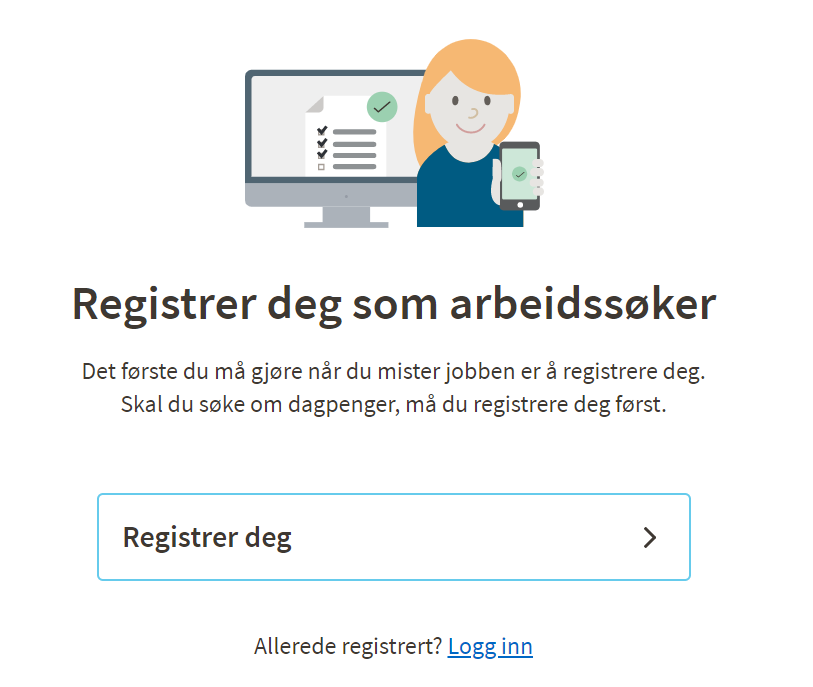 Steg 3  
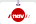 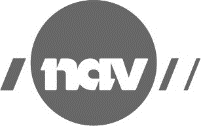 Hvis denne veiledningen ikke er tilstrekkelig, ta kontakt på Vakttelefon 
MELLOM KL 12.00 OG 14.00
41280633